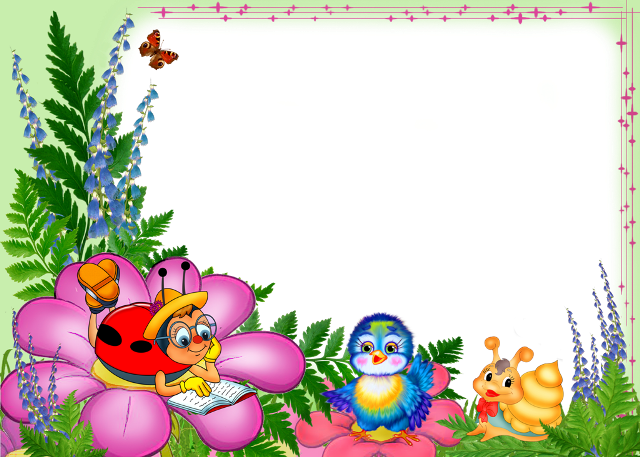 Чистомовки.
Дібрати потрібні слова. 
А-а-а — йде дівчинка... (мала)
Ан-ан-ан — ми їмо ... (банан)
Ар-ар-ар — перекидний... (календар)
У-у-у — крізь зали я ... (іду)
Уо-уо-уо — снігом поле ... (замело)
Ка-ка-ка — яка цікава... (книжка)
Ко-ко-ко — знесла курочка ... (яєчко)
Ік-ік-ік — пиріжечки котик... (спік)
Ук-ук-ук по річці пливе... (борсук)
Пі-пі-пі — яйце в ... (шкаралупі)